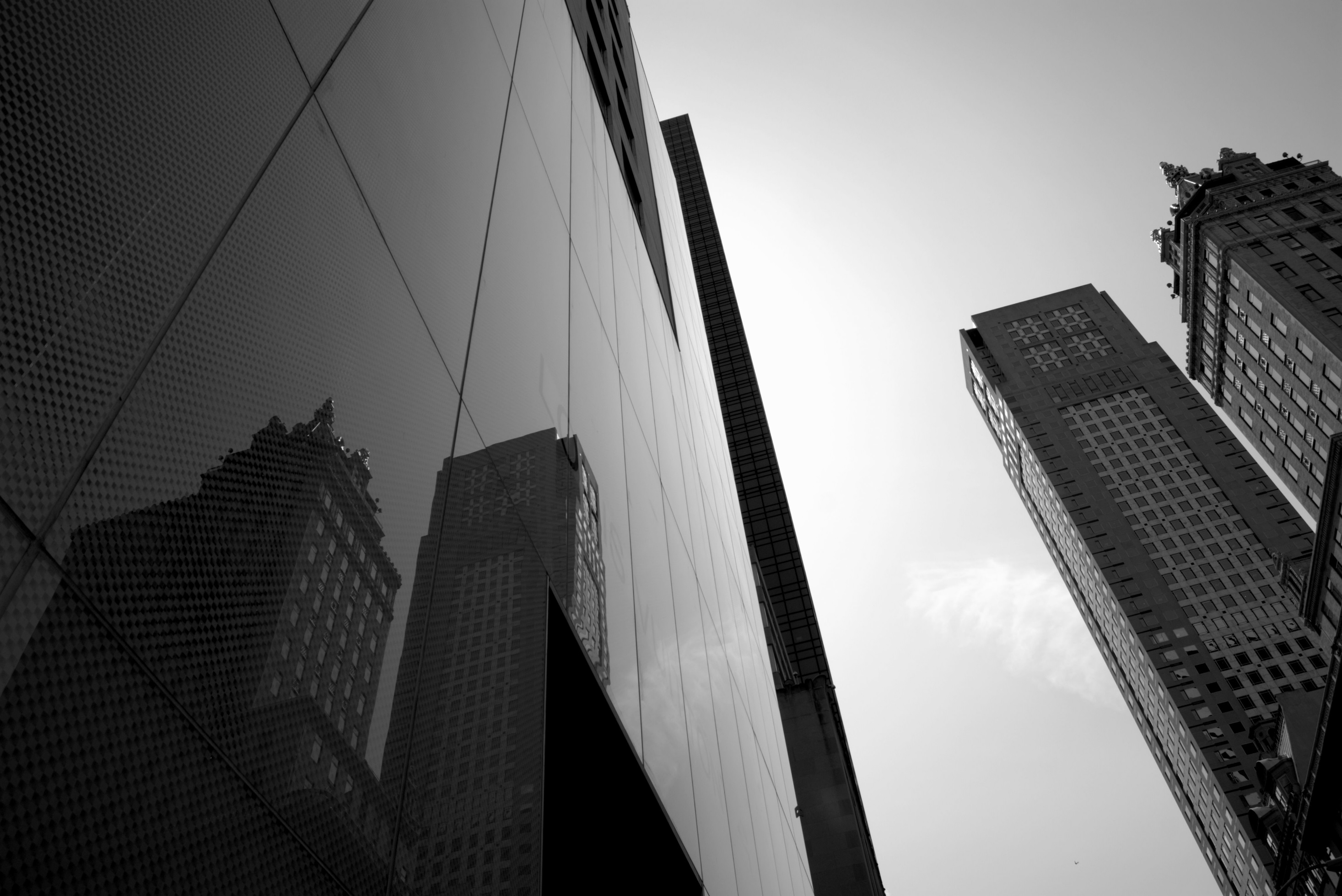 O
S
T
W
SWOT analysis
S
W
T
O
SWOT analysis
StrengthsThis is an example text. 
Go ahead and replace it with your own text.
Weaknesses

This is an example text. 
Go ahead and replace it with your own text.
S
W
O
T
Opportunities

This is an example text. 
Go ahead and replace it with your own text.
Threats

This is an example text. 
Go ahead and replace it with your own text.
SWOT analysis
O
S
T
W
SWOT analysis
Strengths

 Characteristics that give your business an advantage over others
 What is your value proposition, how does it differentiate with your competitors?
 What do other perceive as your strengths?
Weaknesses

 Characteristics that place the business at a disadvantage relative to others
 What do your competitors do better than you? 
 What do others perceive as your weaknesses?
S
W
Opportunities

 What are the elements your business could could exploit to its advantage?
 What trends, conditions that may positively impact you?
Threats
 What are the elements in the environment that could cause trouble for your business?
 What trends or conditions may negatively impact you?
T
O
SWOT analysis
WEAKNESSES
STRENGTHS
Characteristics that place the business at a disadvantage relative to others
Characteristics that give your business an advantage over others
S
W
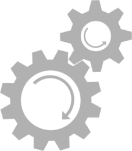 THREATS
OPPORTUNITIES
What are the elements in the environment that could cause trouble for your business?
What are the elements your business could exploit to its advantage?
O
T
SWOT analysis
W
O
T
S
Text that summarizes strengths
Text that summarizes weaknesses
Text that summarizes opportunities
Text that summarizes threats
SWOT analysis
W
O
T
S
Text that summarizes strengths
Text that summarizes weaknesses
Text that summarizes opportunities
Text that summarizes threats
SWOT analysis
Strengths

 Characteristics that give your business an advantage over others
 What is your value proposition, how does it differentiate with your competitors?
 What do other perceive as your strengths?
Weaknesses

 Characteristics that place the business at a disadvantage relative to others
 What do your competitors do better than you? 
 What do others perceive as your weaknesses?
S
W
Opportunities

 What are the elements your business could could exploit to its advantage?
 What trends, conditions that may positively impact you?
Threats
 What are the elements in the environment that could cause trouble for your business?
 What trends or conditions may negatively impact you?
T
O
SWOT analysis
Strengths
Weaknesses
Opportunities
Threats
Text that summarizes strengths
Text that summarizes weaknesses
Text that summarizes opportunities
Text that summarizes threats
SWOT analysis
W
S
T
O
SWOT analysis
Strengths
Weaknesses
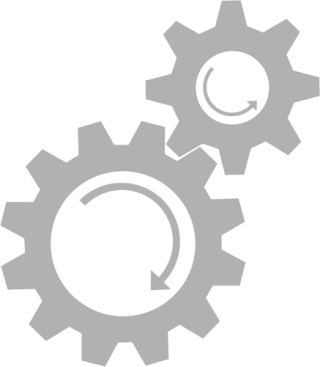 Opportunities
Threats
SWOT analysis
Strengths
Weaknesses
This is an example text. 
Go ahead and replace it with your own text.
This is an example text. 
Go ahead and replace it with your own text.
SWOT
Threats
Opportunities
This is an example text. 
Go ahead and replace it with your own text.
This is an example text. 
Go ahead and replace it with your own text.
SWOT analysis
Strengths
Weaknesses
Threats
Opportunities
SWOT analysis
Strengths
Weaknesses
Opportunities
Threats
SWOT analysis
Strengths
Weaknesses
Opportunities
Threats
SWOT analysis
SWOT analysis
-
STRENGTHS
WEAKNESSES
This is an example text. 
Go ahead and replace it with your own text.
This is an example text. 
Go ahead and replace it with your own text.
THREATS
OPPORTUNITIES
This is an example text. 
Go ahead and replace it with your own text.
This is an example text. 
Go ahead and replace it with your own text.
SWOT analysis
STRENGTHS
WEAKNESSES
This is an example text. 
Go ahead and replace it with your own text.
This is an example text. 
Go ahead and replace it with your own text.
THREATS
OPPORTUNITIES
This is an example text. 
Go ahead and replace it with your own text.
This is an example text. 
Go ahead and replace it with your own text.
Brought to you by
::: PPTPOP :::
Check out pptpop.com. 
Learn how to make irresistible presentations and pitches that impress, persuade, and sell.